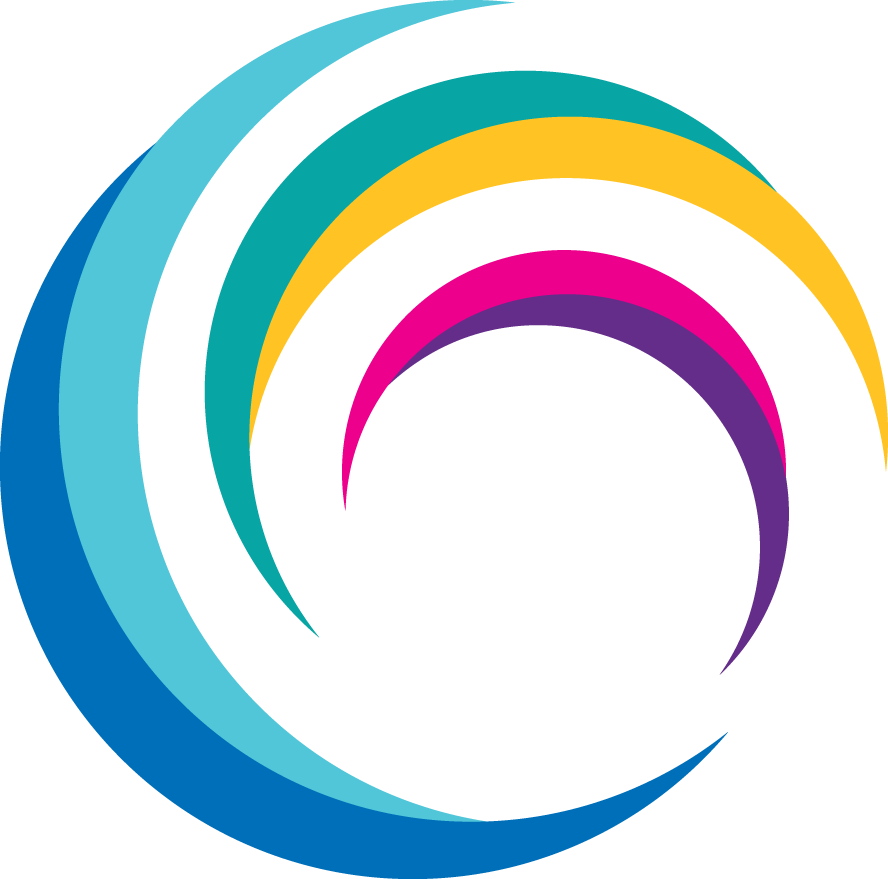 Dysphagia and Communication Difficulties in Neurological Conditions
Liz Sykes-Little
Speech and Language Therapist
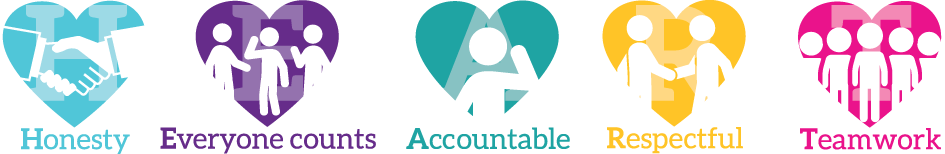 Dysphagia= Difficulties Swallowing, Phage is from Greek and means ‘to swallow’

Communication
Aphasia
Dysarthria
Dyspraxia
Dysphonia
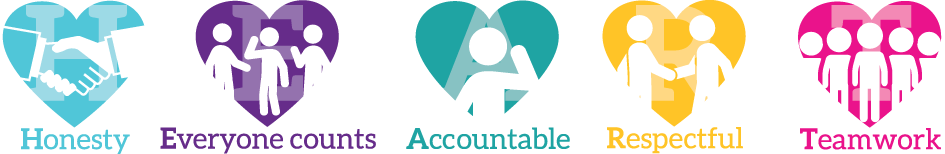 DYSPHAGIA
Dysphagia is a symptom of many neurological conditions.
MND, IBM
Huntingdons, Ataxia
MS
PD, PSP, CBD 
Stroke, Head Injury
   and more……
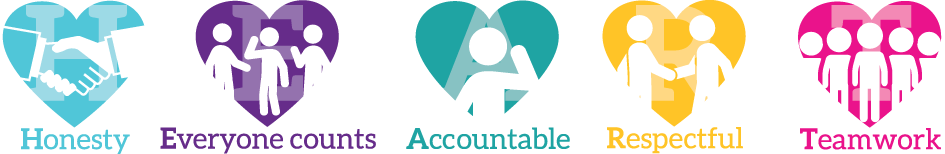 DYSPHAGIA
Weight loss and/or malnutrition
Dehydration
Under medication
Chest infections
Choking ( worse case scenario)
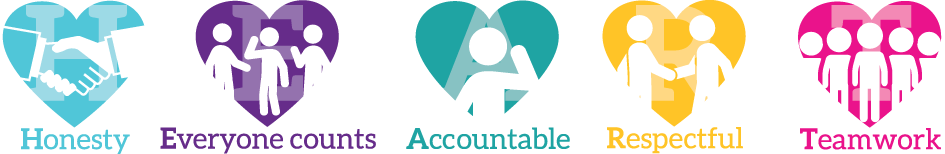 DYSPHAGIA
Problems with oral (mouth) stage
Problems with pharyngeal (upper throat) stage.
Combined with problems self feeding, appetite control, mood and stress.
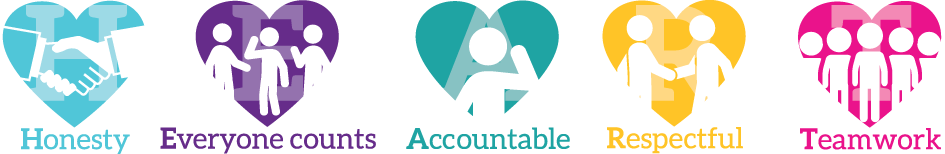 DYSPHAGIA
Oral Stage
Lips and Cheeks hold food and liquid
Tongue puts food on teeth
Jaws grind food into a paste
Tongue collects food from teeth
Forms food into a ball in centre of tongue
Propels food ball backwards.
In drinking tongue cups liquid
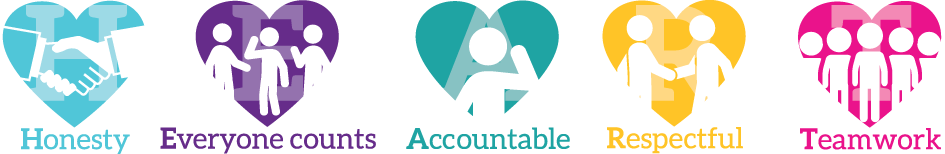 DYSPHAGIA
Pharyngeal Stage
Partial breath out
Tongue tips food or drink into throat
Soft palate closes nose
Larynx closes airway and ‘pulls’ oesophagus open
Food enters oesophagus
Oesophagus stripping wave starts.
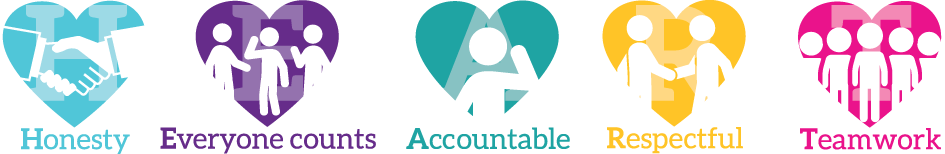 DYSPHAGIA
Food and drink can be lost through the lips
Lips don’t close tightly enough so pressure is low
Jaw is restricted and chewing is not adequate
Tongue cannot make side to side movements
Food gets stuck around the mouth tongue cannot gather it back into a ball
Tongue cannot control liquids
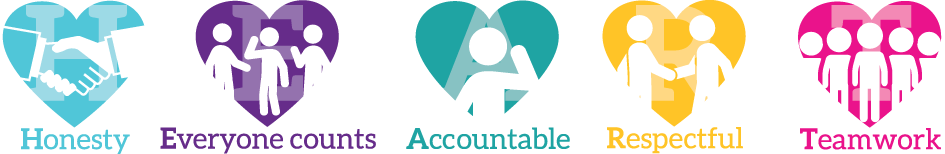 DYSPHAGIA
(Nose doesn’t get closed over)
Timing is out
Judgement is out
Larynx does not properly close airway.
Oesophagus doesn’t open
Food gets stuck at some point in the throat because muscles are weak. 
Food gets stuck in the upper oesophagus
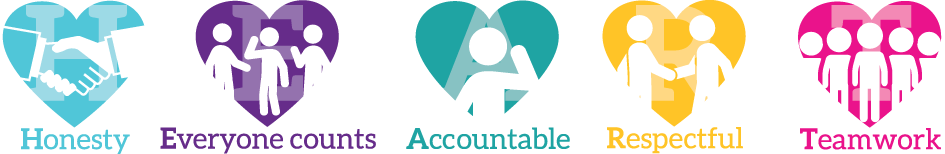 DYSPHAGIA
Weight loss and/or malnutrition
Dehydration
Under medication
Chest infections
Choking ( worse case scenario)
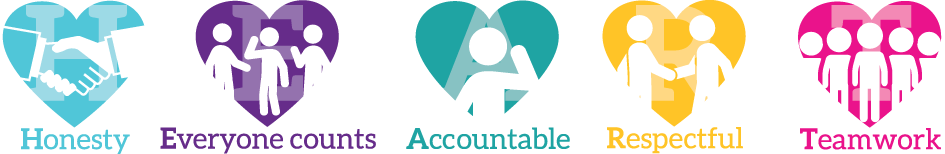 DYSPHAGIA
Malnutrition- protein is often hard to swallow, fatigue causes low intake
Dehydration- coughing on fluids can deter people from drinking
Undermedication- swallowing difficulties put patients off taking medication
Chest infections- small particles of food and drink go on to the chest
Choking- food fully or partially blocks the airway causing choking or very severe coughing.
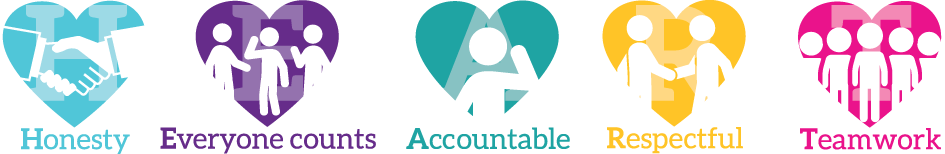 DYSPHAGIA
Modified texture food and fluid
NG usually temporary goes in the nose
PEG/JEG longer term directly into stomach
Careful hand feeding
Supplements
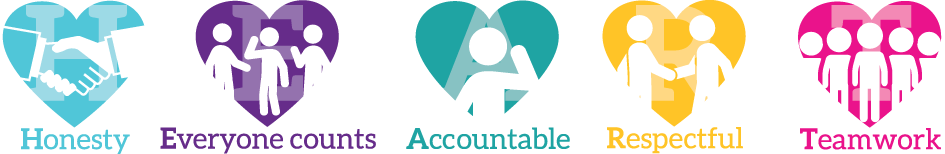 FEED AT RISK
If a person has moderate severe swallowing difficulties.
SLT makes recommendations
Person may choose to ignore SLT recommendations.
 Links to Mental Capacity Act and Deprivation of Liberty Safeguarding.
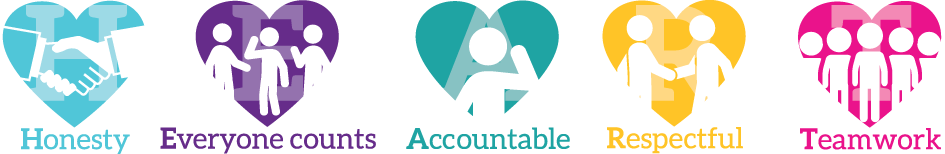 FEED AT RISK
Mrs W had Huntingdon’s Disease. 
Difficulties feeding herself, chewing, difficulties co-ordinating breathing and swallowing. When she was fed her chorea got worse. Advised to have soft diet and thickened fluids then advised to have puree. Mrs W chose to have fish and chips, roast dinner etc..
Could understand the risk of choking and malnutrition expressed that her quality of life was low and benefits of being able to eat what she wanted outweighed risks. Able to express this decision.
Written in her medical notes at hospital, recorded by her consultant, written in care agency care plan and informed GP.
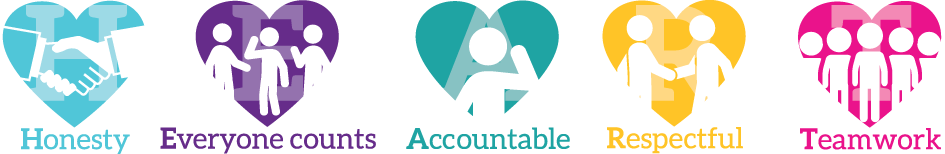 FEED AT RISK
Miss J had a brain Haemorrhage and pre-existing chest condition. She was given a feeding tube in hospital due to fatigue. She had severe aphasia.
2years later she was admitted to hospital with a severe chest infection. She had been eating and drinking with her carers.
Lots of assessment of her ability to understand information and use pictures. She was able to communicate that she wanted to eat and drink certain things like jacket potato, vegetable soup. Not able to demonstrate that she fully understood all risks. 
24hr Carers 
Behavioural problems around wanting to eat and drink. Best interests decision to feed at risk.
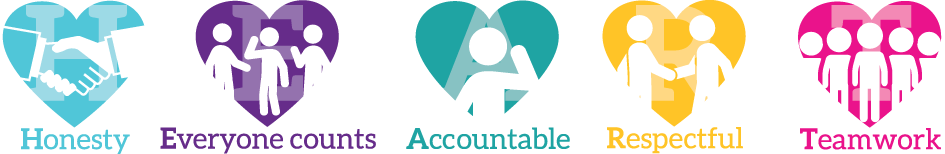 Mental Capacity Act
Take in information
Retain and Weigh in the balance
Express a decision.
All reasonable measures have been exhausted
SLT’s can help if the person has a difficulty with taking in information and with expressing themselves. We can insure steps are taken to help them understand and express a decision.
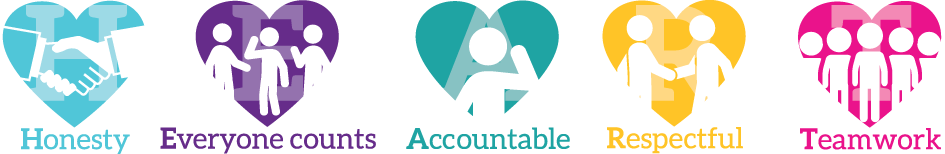 Mental Capacity Act
Mr G had PSP he was no longer able to safely eat and drink enough. He lived in a care home with no family near by. It was suggested that he might benefit from a PEG . The team thought it would need to be a best interests decision as they did not think he had capacity due to cognitive problems from PSP.
Supported conversation with Mr G explained the benefits and down sides of having a PEG wrote these down. Left him to think about it whilst I went to see another patient
When I came back he indicated a decision by folding over the paper I had written on and leaving it face up on my chair.
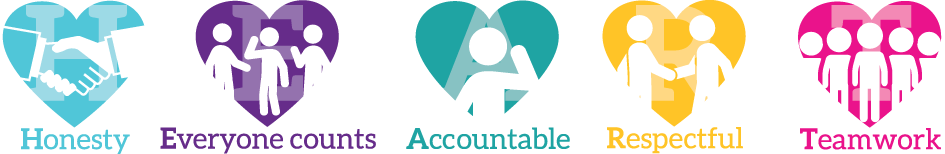 Communication
Cognitive problems
Environmental/Social issues
Muscle Weakness
Difficulties Finding Words
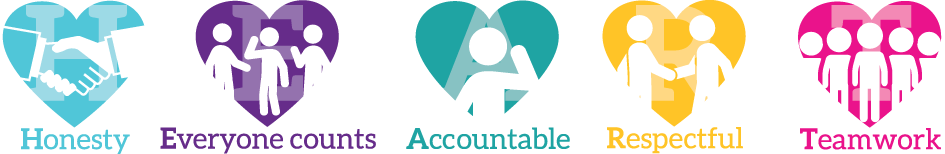 Aphasia ( Dysphasia)
Occurs after a stroke or head injury affecting the language centres of the brain (in the left hemisphere for 96% of people)
Affects LANGUAGE i.e. the ability to think of words and process words.
Examples of communication problems occurring in aphasia include:

Problems with Spoken Language
Word-finding difficulties i.e. “oh, what’s it called, a thingy, you know, for sweeping the floor”
Word errors or ‘paraphasias’ these can be speech sound errors e.g. ‘speeping’ for sleeping or semantic (meaning) errors e.g. ‘son’ for ‘husband’ 
Nonsense words e.g. ‘if you would make to the pelvi bemens to rep rorters to make the femel from the meft’
Difficulty putting words into sentences
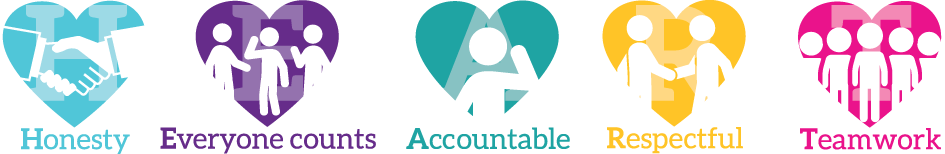 Aphasia
Difficulties with Understanding Language i.e. not understanding the words or not being able to follow instructions if they are too long/complicated
Difficulties with writing-may have difficulty remembering how things are spelt
Difficulties with reading
Difficulties with using gesture
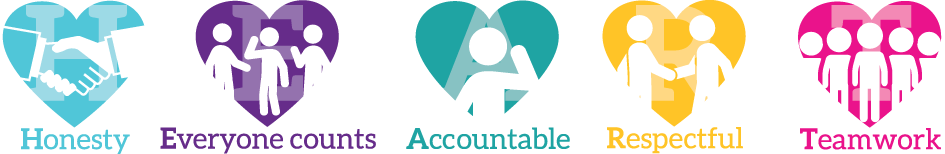 What can you do to help someone with Aphasia
How to help understanding
Speak slowly
Keep your sentences short, clear and simple.
Use gesture to support your speech
Use objects in the environment, pictures or writing to support your speech.
Use closed questions i.e. ones that can be answered by ‘yes’ or ‘no’ or with a choice of two items e.g. do you want tea or coffee?
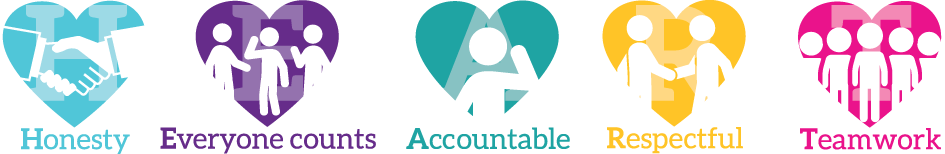 What can you do to help someone with aphasia
Use conversation ramps
Allow the person time-do not guess what they are trying to say or finish their sentences for them unless they are  really stuck or want you to
Do not put pressure on someone to say the exact word if they are having trouble i.e. if they point to the toilet indicating they want to go, don’t make them say toilet but model the correct word “oh, the toilet, ok”.
If a person is stuck encourage them to talk around the word or use gesture, facial expression, drawing or writing- ‘Total Communication’
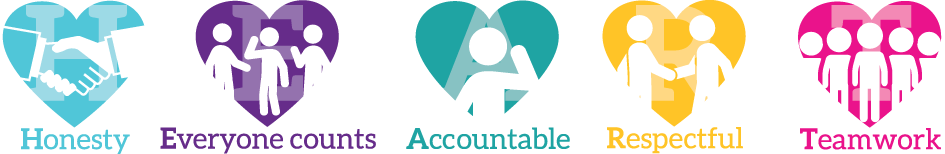 Dysarthria
Results from a weakness or loss of control of the muscles used to control speech (this can include muscles of lips, tongue, palate, larynx (voice box) and muscles used in breathing)
Can be due to stroke, head injury, degenerative conditions
Affects SPEECH i.e. the articulation of words is affected.
Someone with dysarthria can understand you and is able to think of words and put them into sentences, but has difficulty articulating the words so they can be difficult to understand.
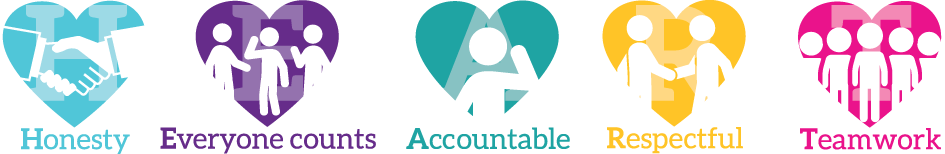 What can you do to help someone with Dysarthria
Encourage them to slow down and ‘think loud’
Don’t pretend you have understood if you haven’t-just say “I’m sorry, I didn’t catch that”
See if they can write it down
See if they can use an alphabet chart
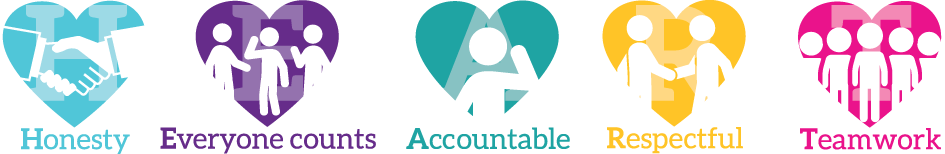 What can SLT do to help someone with Dysarthria?
If dysarthria is mild, speech can sometimes sound a bit slurred-SLT can give therapy and strategies for how to improve clarity of speech e.g. pacing board.
If dysarthria is severe, the SLT may encourage the patient to use non-speech forms of communication e.g. writing, alphabet chart or AAC (augmentative and alternative communcation) devices e.g. mini electric keyboards
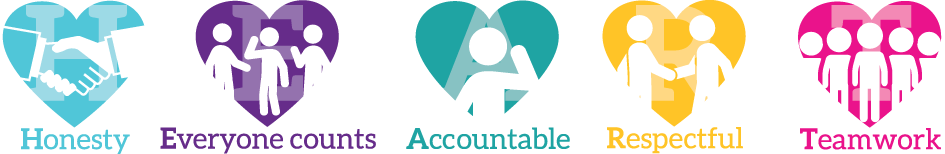 Making Communication Aids Work
Simple Picture Chart OR High Tech same basic principles apply
Person’s understanding needs to match the complexity of the aid
Aid needs to be relevant
Communication partner needs to be trained
Communication partner needs to be good.
Person needs to be motivated to communicate.
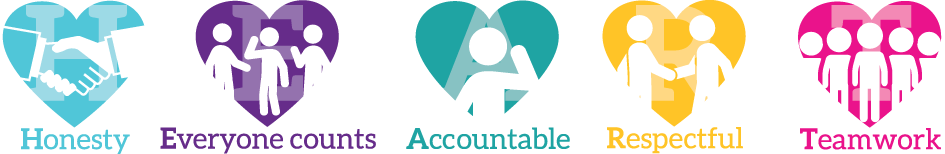 Case Study
Miss H had severe difficulty making herself understood due to MS. She was unable to point to a chart or book because of upperlimb weakness. 
She had an assessment with the ACE centre who set her up with a communication aid that she controlled using eye gaze. Miss H’s mother had dementia. Using her communication aid Miss H was able to talk to the doctors and social workers about her mother’s care.
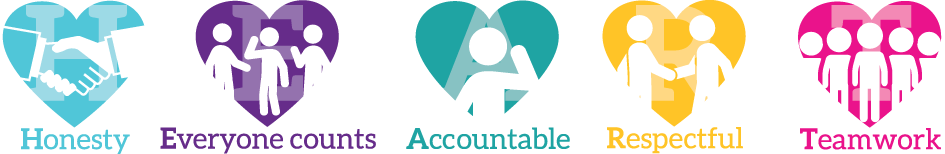 Contacting an SLT
Open referral communication
Via GP or medical professionals for new swallows
RCSLT HCPC ASLTIIP
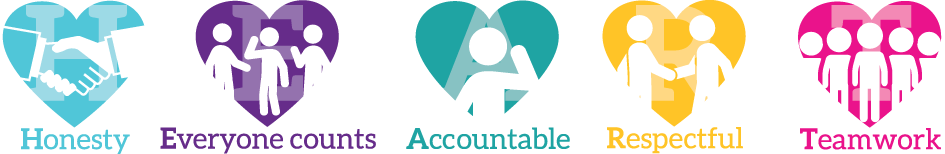 Thank you for listening.
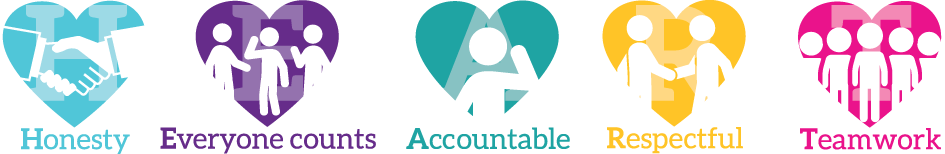